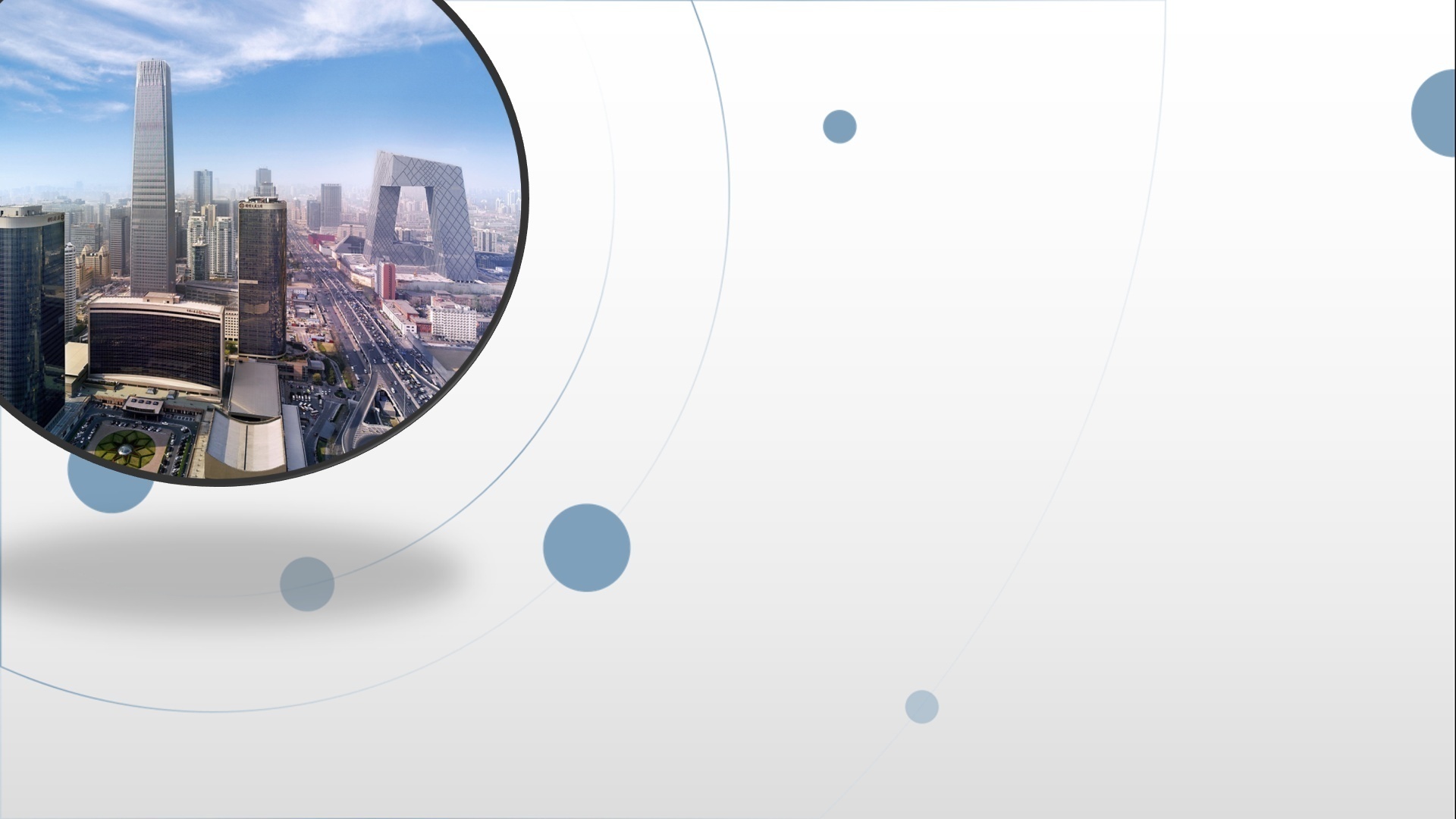 朝阳区线上课堂·高一年级英语
必修（二）Unit 5 Lesson1（2）
北京市第十七中学   乔秀燕
Lesson 1 
A SEA STORY (P30)
学习目标:
归纳总结出故事想告诉我们的人与自然的关系;
发现、分析并应用表达时间顺序、情感、时间、地点和原因的词汇和句子结构。
Lesson 1 
A SEA STORY (P30)
学习策略:
学习本课内容时，务必精读课文，关注故事想表达
的主题意义，以及作者讲述故事所用的语言表达方
式，以便应用到我们今后的阅读和写作中。
A sea story
A fisherman is telling a sea story that happened three years ago. He and his brothers were caught in a severe storm. The fisherman survived while his brothers didn’t. 
      It is because he overcame his fear, stayed calm at that moment and made three important observations. Based on the observations, he tied himself to a barrel and jumped into the sea. In the end, he was picked up by a boat.
The waves carried me to an area where the other fishermen were. A boat picked me up.
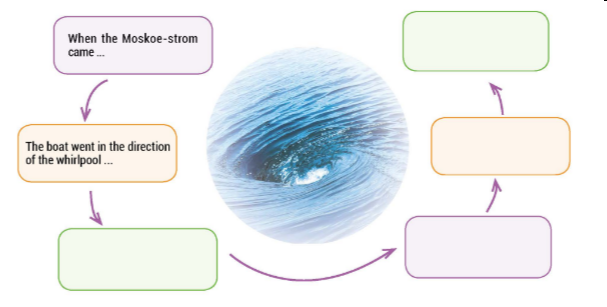 Time words.

About three years ago,
One day,
All at once,
Suddenly,
The moment…,
At that moment,
After a while, 
Then,
Without waiting,
Some time after…,
Soon after that,
In the end,
When the Moskoe-storm came, I became very frightened.
I tied myself to a barrel. I jumped into the sea to try and escape.
The boat went in the direction of the whirlpool. we were hopeless.
I became curious about the whirlpool itself and made three observations.
When we were on the edge of the whirlpool, I became calmer. We went over the edge.
Ex. 8
Storyteller experienced a Moskoe-storm which broke his 1____________. One day, he was out fishing with his two brothers when the sky suddenly clouded over and they were in 2_____________. A huge 3______ covered the boat and his younger brother 4______ the sea. The boat went over the edge into the 5________ and they went round in circles. The storyteller felt there was no escape but observed that round and 6____ shaped objects of 7___________ fell down more slowly. So he 8___________________ to help himself float. He tried to make his elder brother understand, but he was too 9________________________________. Finally, the storyteller 10_________ the storm.
body and soul
wave
a terrible storm
fell into
whirlpool
tube-
equal extent
tied himself to a barrel
frightened and stayed in the heavy boat
survived
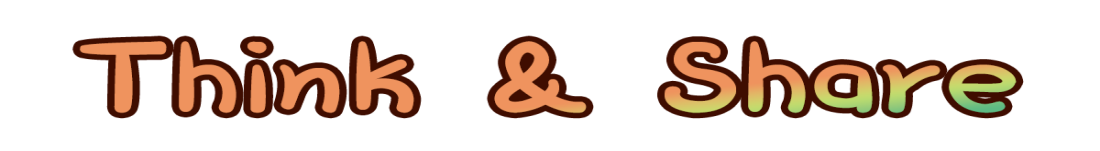 1. What does the storyteller mean by “it took only six hours to break my body and soul”?
2. What lessons have you learnt from the story? Give your reasons.
3. What is the story trying to say about the relationship between humans and nature?
1. What does the storyteller mean by “it took only six hours to break my body and soul”?
The Moskoe-storm lasted six hours. This broke his body as the storm battered him about. It broke his soul as he lost two brothers in that time. The terror of the maelstorm has had a very negative effect on his mind and body, which he doesn’t think they will ever recover from.
2. What lessons have you learnt from the story? Give your reasons.
From this story, we learn that staying calm is very important even when we are in an extremely dangerous situation. At the same time, we should observe what is happening and try to find out ways to escape from the danger.
3. What is the story trying to say about the relationship between humans and nature?
The story shows the following relationships between humans and nature:
 Humans depend on nature.
 Human power is so small compared with nature.
 Humans may be destroyed by nature  
   under certain circumstances.
 Humans can learn from nature and use the 
  knowledge to help ourselves in our life.
We cannot command nature except by obeying her.
                                  
                                  ---Francis Bacon (弗朗西斯·培根)
Study nature, love nature, stay close to nature. 
It will never fail you.
                  
                  ---Frank Lloyd Wright (弗兰克·劳埃德·赖特)
Focus on the functional languages
The text is a narrative writing.
Descriptive words.
Events (time words). 
Emotions.
Time, places and reasons.
1. Descriptive words
(Ex. 7)
terrible — horrible
amazing — wonderful
cried out — shouted
frightened — scared
Synonyms
black — white	single — double
less — more	dark — light
top — bottom	edge — centre
old — young	calm — wild
Antonyms
2. Ways to express events: 
     
     time words
About three years ago,
One day,
All at once,
Suddenly,
The moment…,
At that moment,
After a while, 
Then,
Without waiting,
Some time after…,
Soon after that,
In the end,
The moment I heard the word I became very frightened.
as soon as
The moment I get on the train, I am surrounded by Shanxi accent.
铃一响，同学们就跑出教室。


我一到家，就开始写作业。

我们一到那儿，就开始着手工作。
The moment the bells rang, the students dashed out of the classroom.
The moment I got home, I began to do my homework.
The moment we arrived there, we set out to work.
That was the day when it took only six hours to break my body and soul.
The moment I heard the word I became very frightened.
I felt sick, as if I was falling from a mountain top in a dream.
When we were on the edge of the whirlpool, I felt calmer than when we were moving towards it.
I began to think how amazing a thing it was to die in such a way, and how wonderful it was to see the power of nature.
Now I have told you, and I cannot expect you to believe me any more than the fishermen did.
3. Ways to express emotions:
That was the day when it took only six hours to break my body and soul.  
I was still tied to the barrel and the waves soon carried me to an area where the other fishermen were.
The reason why I’m here to tell the story is that I made the right decision.

I will never forget the day when ___________.
I was born in a city where ______________________.
The reason why _______________________ is that _____________________________.
4. Ways to express time, places and reasons:
we first met
people are kind and friendly
he has made such progress
he has been working hard every day
summary
From the story, we’ve learned about the relationship between humans and nature.
We’ve learn about synonyms and antonyms.
We’ve explore the ways to express 
     events:
     emotions: 
     time, places and reasons:
time words: all at once, the moment…
as if, than…, how wonderful it was to…
the day when…
    the place where…
    the reason why…
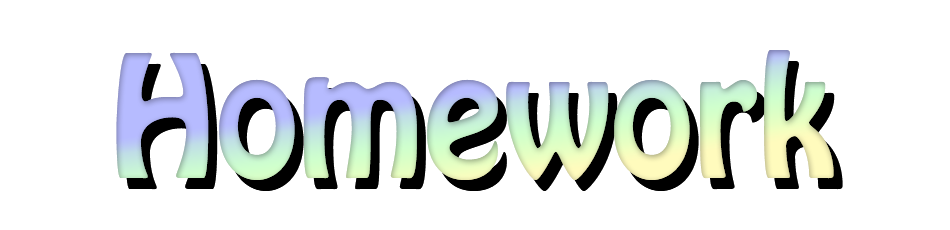 Add words or phrases to your word bank.
Write a descriptive short story using the words or structures to express time order, emotions, time, places and reasons.
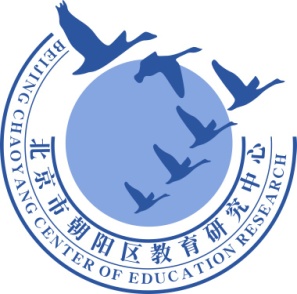 谢谢您的观看
北京市朝阳区教育研究中心  制作